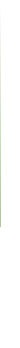 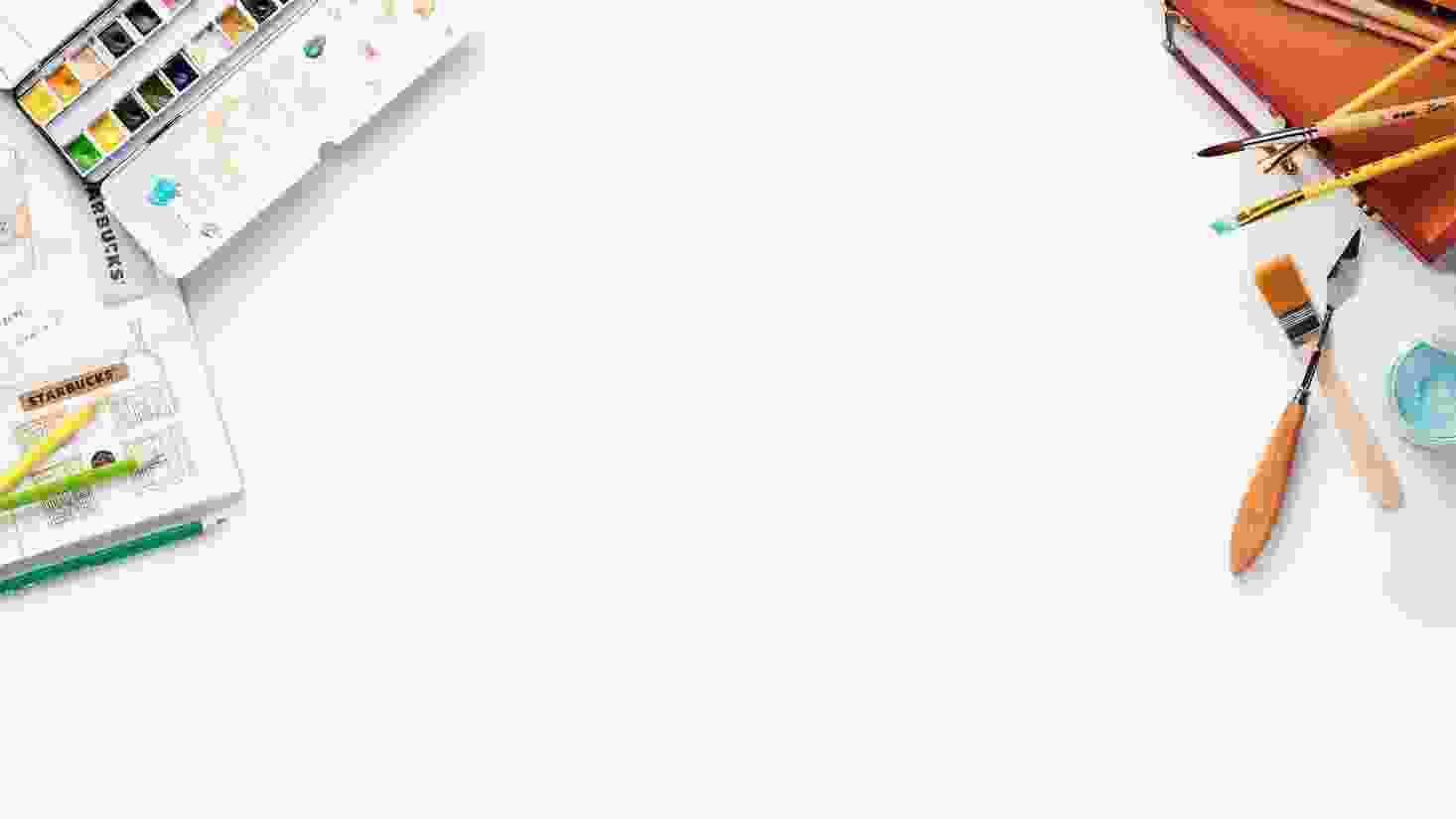 第一章色彩的基础知识
美术是一门艺术， 是一种创想，是把心中想的东西画出来。
演讲者：xxx      时间：2024年9月6日
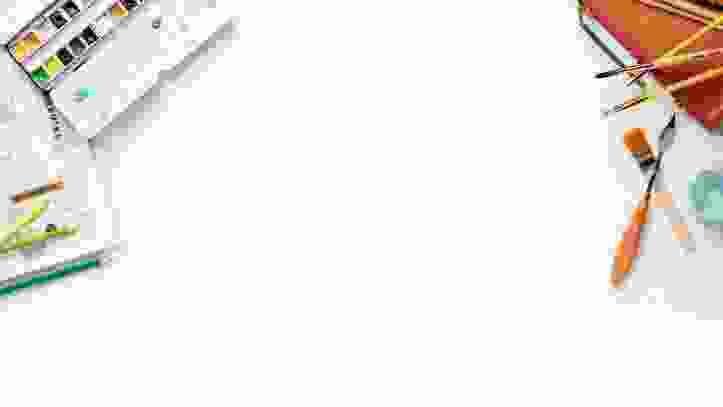 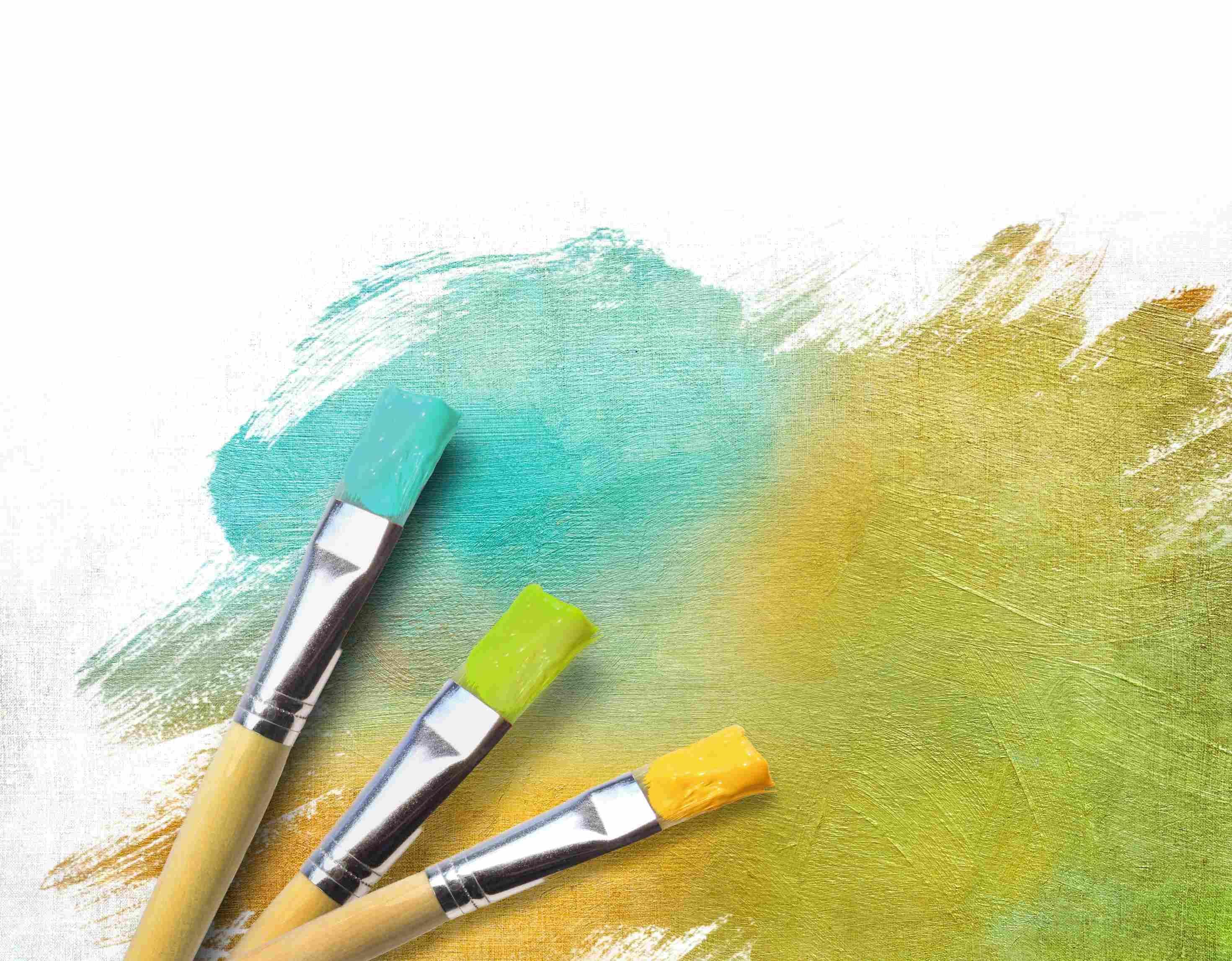 第三节色彩的视觉感受
冷暖色
近似色
补色
协调色
同类色
色彩的视觉感受
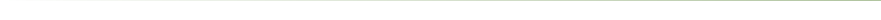 观察以下四幅图，回答下列问题。
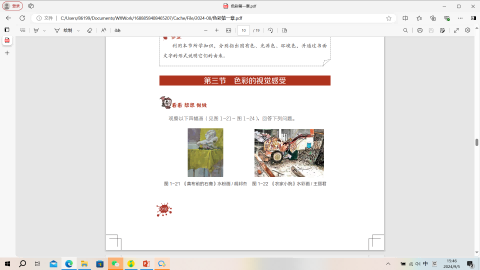 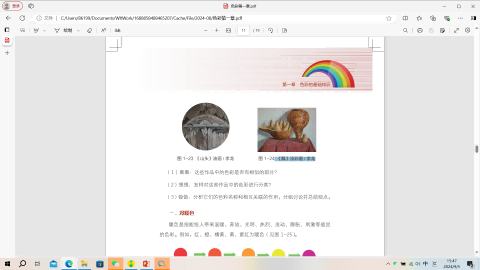 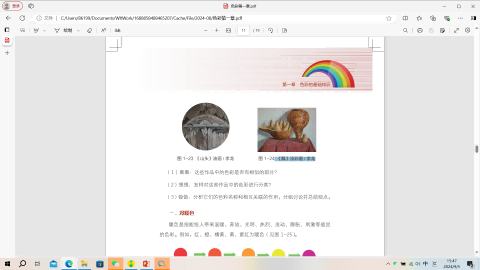 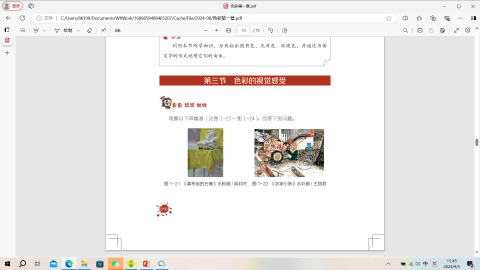 图 4 
《瓢》淡彩画 / 李龙
图 3 
《山头》油画 / 李龙
图 2
 《农家小院》水彩画 / 王丽君
图 1 
《黄布前的石膏》水粉画 / 胡邦杰
看看：这些作品中的色彩是否有相似的部分？
想想：怎样对这些作品中的色彩进行分类？
做做：分析它们的色彩名称和相互关联的作用，分组讨论并总结观点 。
色彩的视觉感受
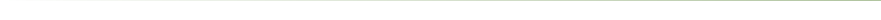 一、冷暖色
暖色是指能给人带来温暖、奔放、光明、热烈、流动、膨胀、刺激等感觉 的色彩。例如，红、橙、橘黄、黄、紫红为暖色。
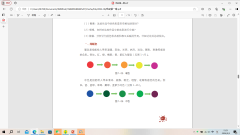 冷色是指能给人带来清凉、寂静、稳定、理智、收缩等感觉的色彩。例 如，蓝、蓝绿、草绿、嫩绿、蓝紫为冷色。
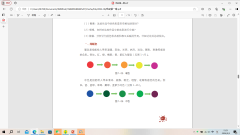 色彩的视觉感受
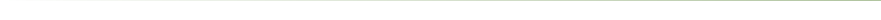 二、补色
三、同类色
补色是指色环中直线相对的色彩，如红与绿、蓝与橙、黄与紫就是补色 。一种特定的色彩只有一种补色。
同类色是指色相性质相同，但纯度有深浅之分的色彩，如柠檬黄、淡黄、 中黄、土黄就属于同类色。
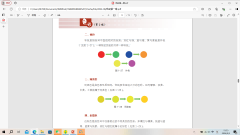 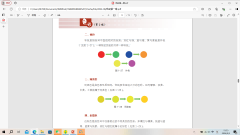 色彩的视觉感受
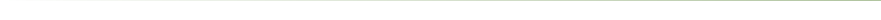 四、近似色
五、协调色
近似色是指色环中任意相近的不同类别的色彩，如橘红与橘黄、纯蓝与蓝 绿、蓝紫与纯紫、玫红与橙红就属于近似色。
协调色是指在形式、内容、表现手法上属于相互帮衬、相互制约、协 同一致的色彩，如原色与间色、间色与复色、复色与灰色的协调等。
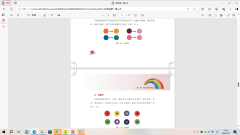 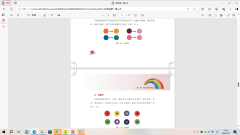 作业 ：利用本节所学知识，在冷暖色、补色、同类色、近似色、协调色五种 类型中任选两种进行实践练习，将两幅画作绘制在一张 4 开纸上，要求： 色彩均衡、主旨明确、构图协调。
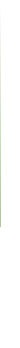 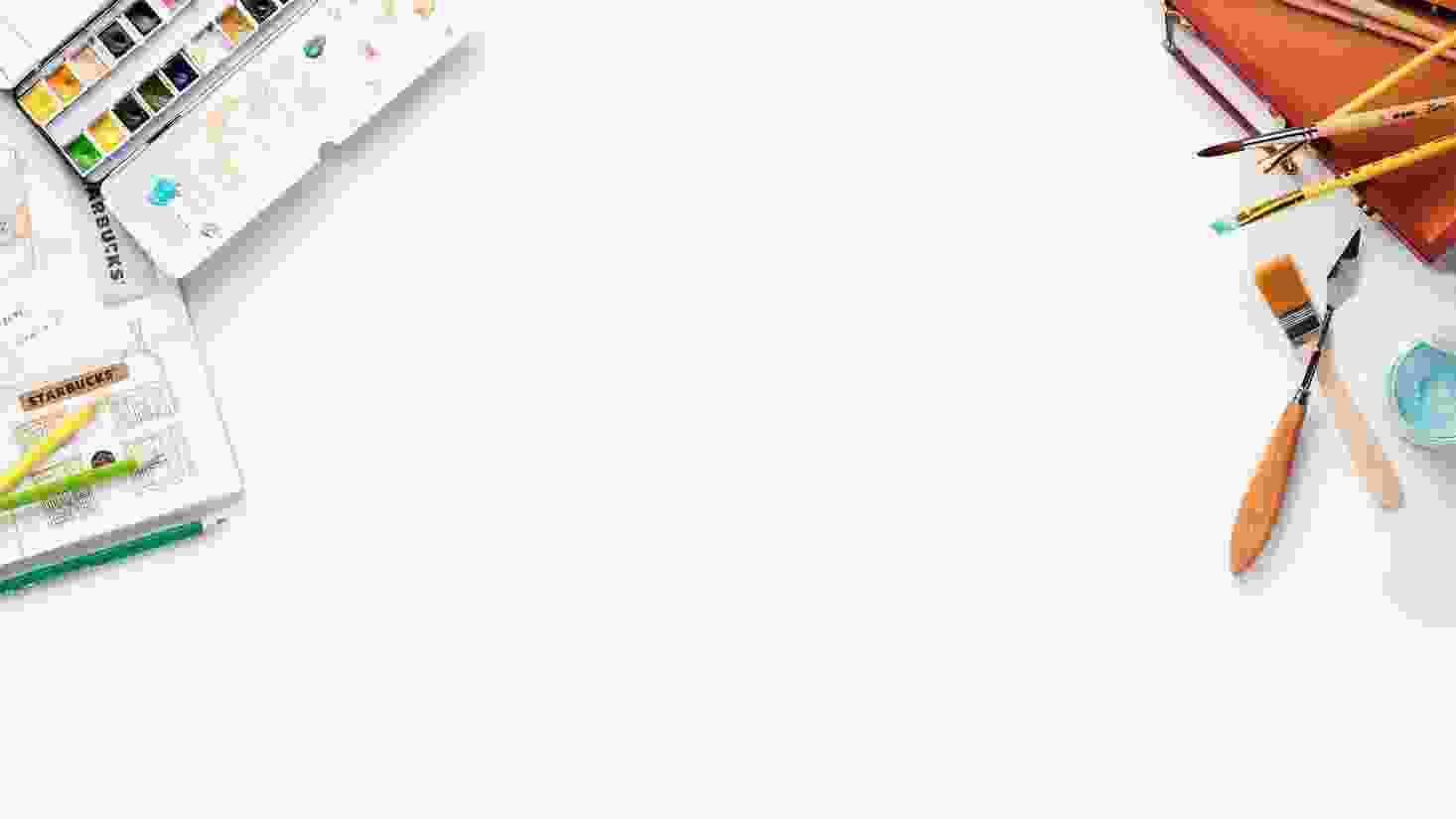 感谢观看
美术是一门艺术， 是一种创想，是把心中想的东西画出来。
演讲者：xxx      时间：2024年9月6日